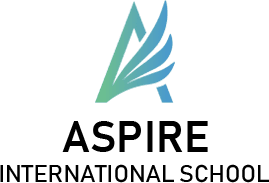 قسم الدراسات العربية
الصف الثانى الإعدادى
الدرس الثانى
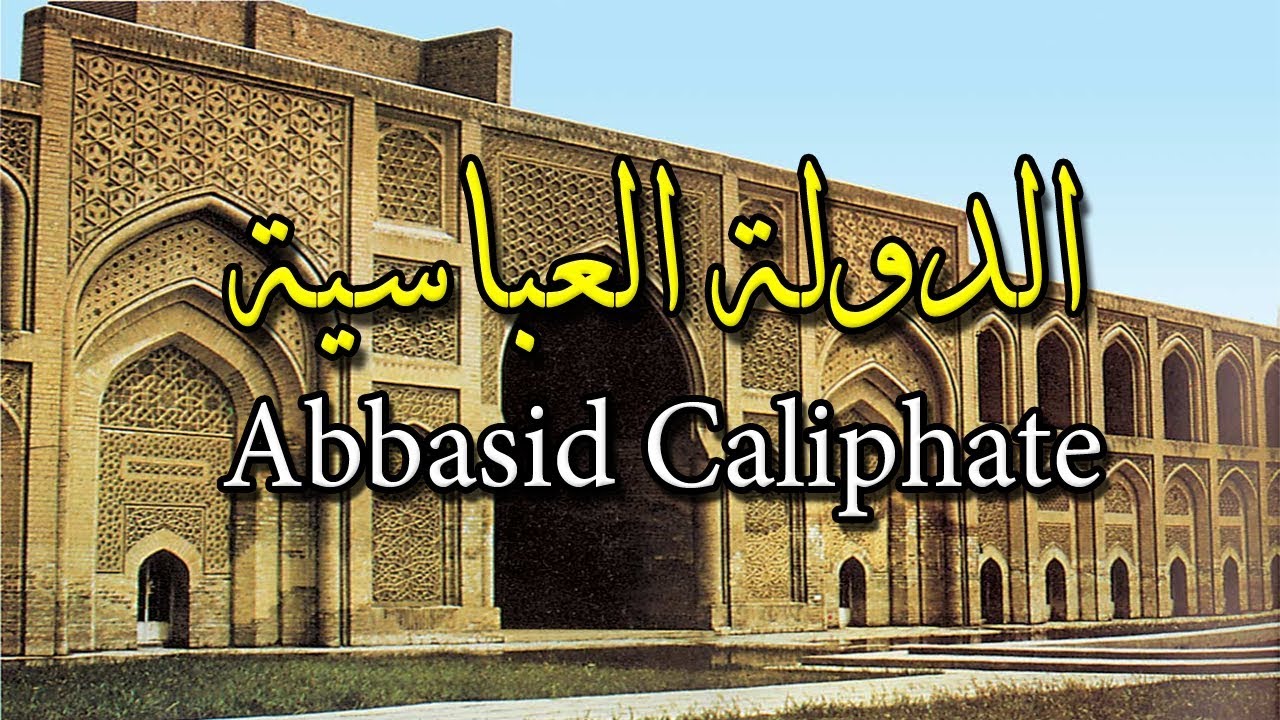 أهداف الدرس
يحدد بعض أعمال الخلفاء العباسيين .
يرتب الخلفاء العباسيين على خط زمنى .
يفسر أسباب سقوط الدولة العباسية .
يقدر حكمة الله سبحانه وتعالى فى قيام وانهيار بعض الدول .
1- من هم العباسيين ؟ ولمن ترجع أصولهم ؟
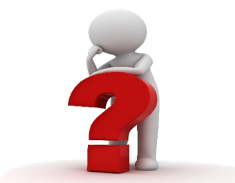 2- امتداد الدولة العباسية :
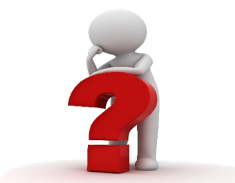 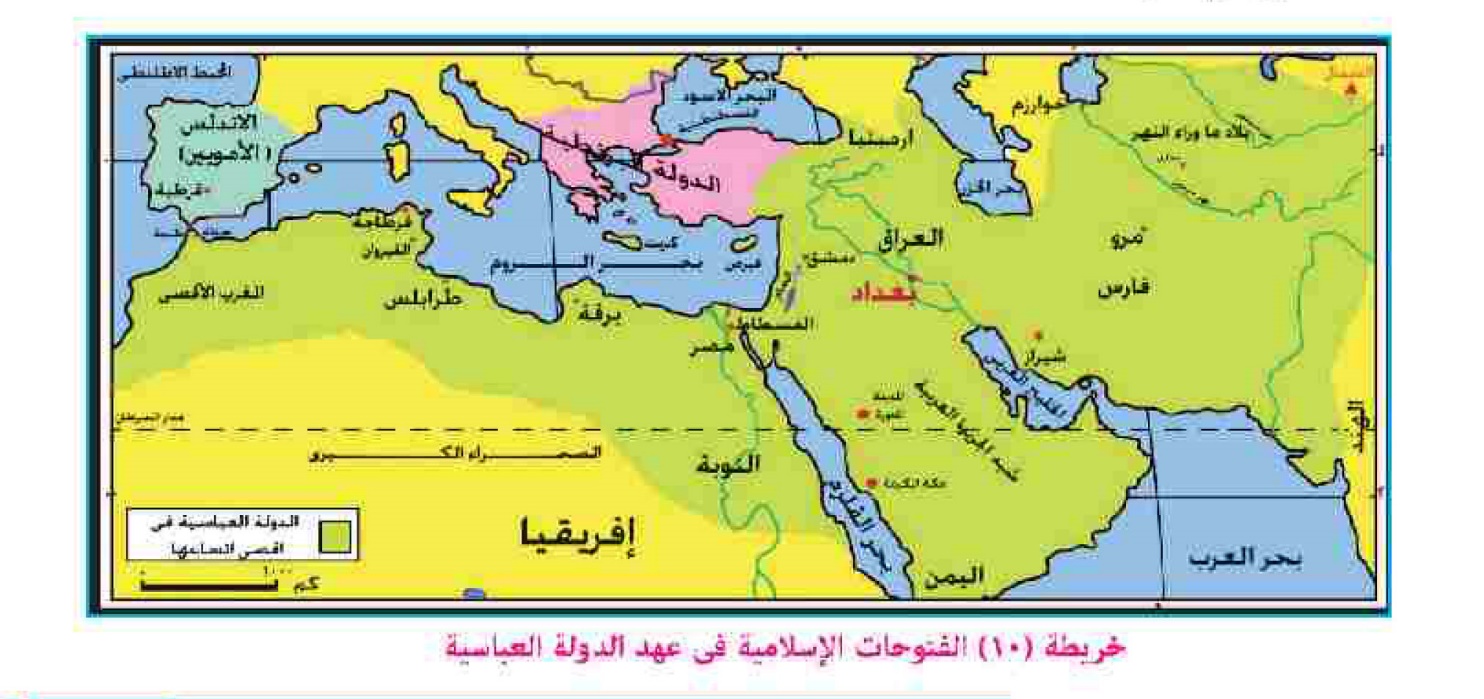 1- شمالا :
 أرمينيا 
2- جنوبا :
 النوبة 
3- شرقا :
 بلاد ماوراء النهر 
4- غربا : 
المحيط الأطلنطى
3- قسمها المؤرخون إلى عصرين :
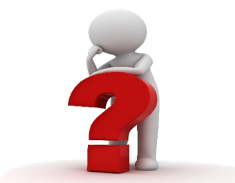 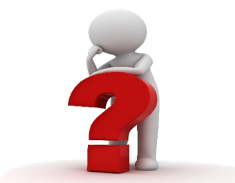 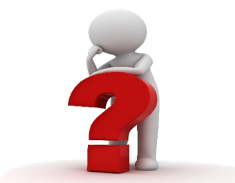 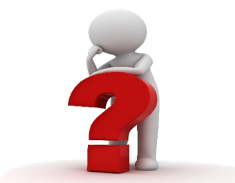 4- أشهر الخلفاء العباسيين :
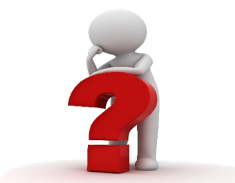 1- أبو العباس – 132- 136ه :
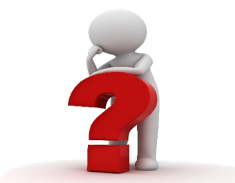 2- أبو جعفر المنصور 136- 158ه :
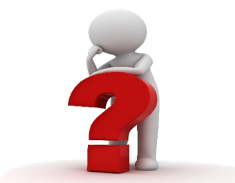 3- هارون الرشيد 170- 193ه :
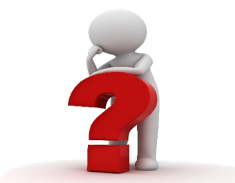 4- المأمون 198- 218ه :
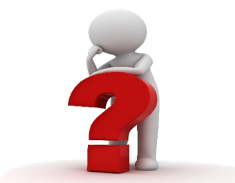 4- المعتصم 218- 227ه :
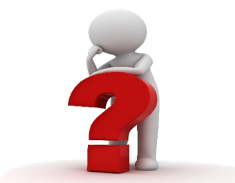 5- سقوط الدولة العباسية :
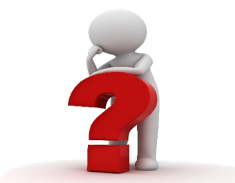 6- أسباب سقوط الدولة العباسية :
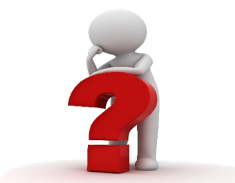 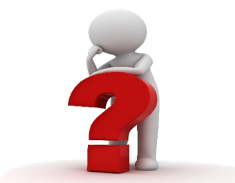 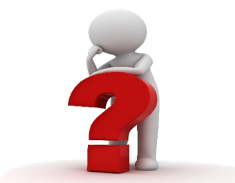 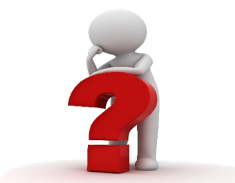